Chương 4. Kĩ thuật điện
Cấu trúc các bài
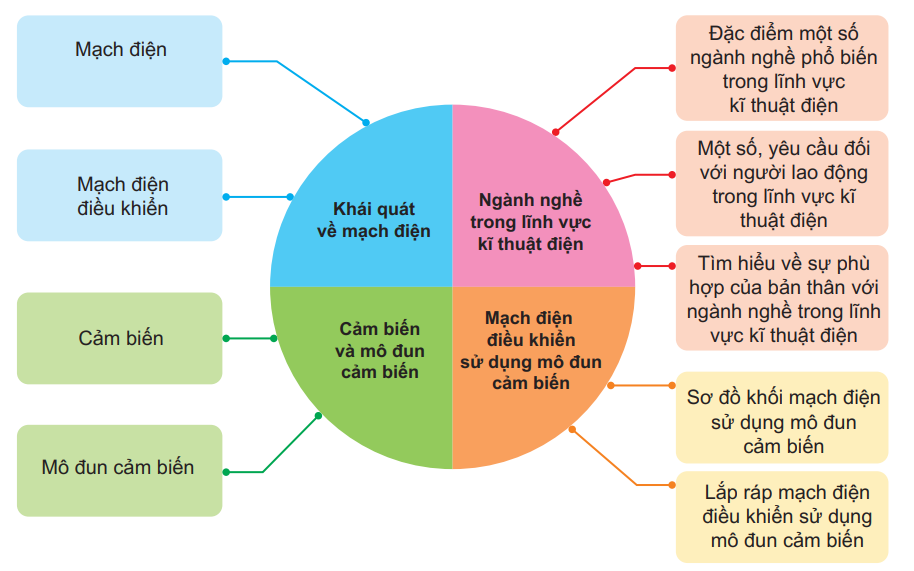 2 tiết
Bài 14
Bài 17
5 tiết
2 tiết
Bài 15
Bài 16
2 tiết
Đặc điểm nội dung
Mở rộng, phát triển dựa trên những nội dung, kiến thức về điện và đồ dùng điện ở CN 6.
Phù hợp với vốn kinh nghiệm HS đã có từ việc sử dụng một số đồ dùng điện hàng ngày.
Liên hệ với kiến thức của môn KHTN về năng lượng ở CN6 và về điện (dòng điện, mạch điện) ở CN8.
Trọng tâm
Mạch điện & mạch điện điều khiển
Mạch điện


Mạch điện điều khiển
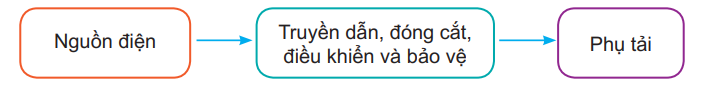 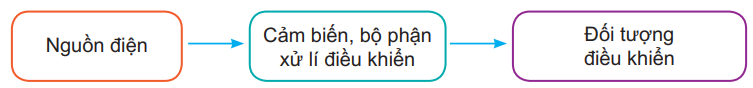 Cảm biến và mô đun cảm biến
Cảm biến

Mô đun cảm biến
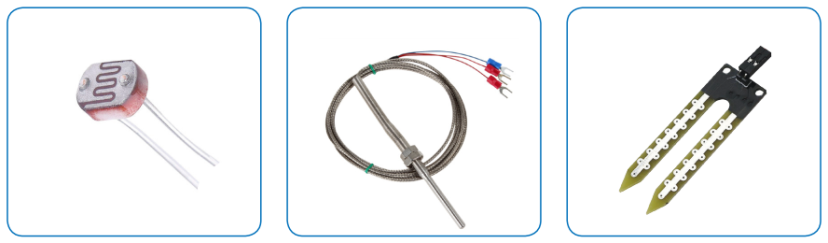 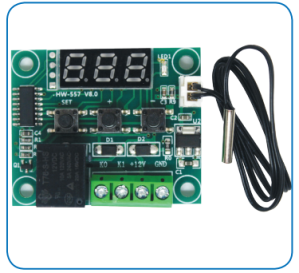 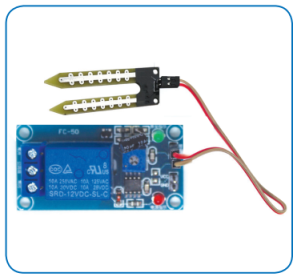 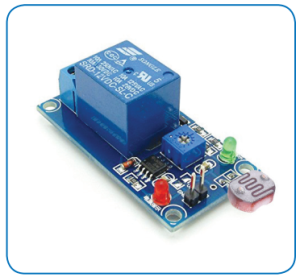 Mạch điện điều khiển sử dụng mô đun cảm biến
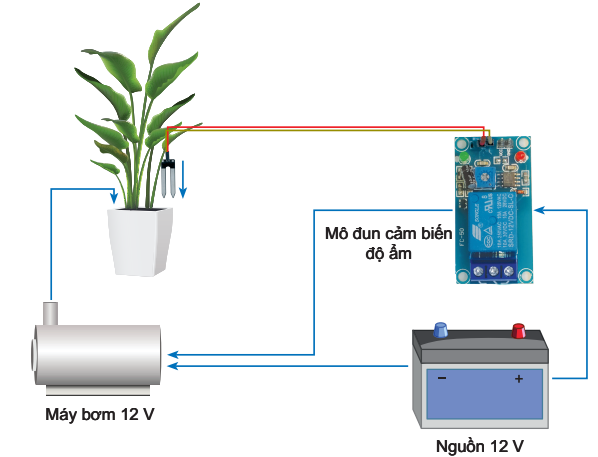 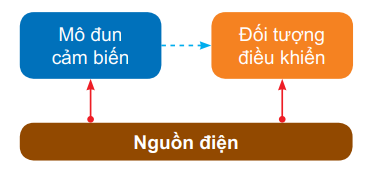 Sơ đồ khối
Mô hình ứng dụng
Lắp ráp mạch điều khiển sử dụng mô đun cảm biến
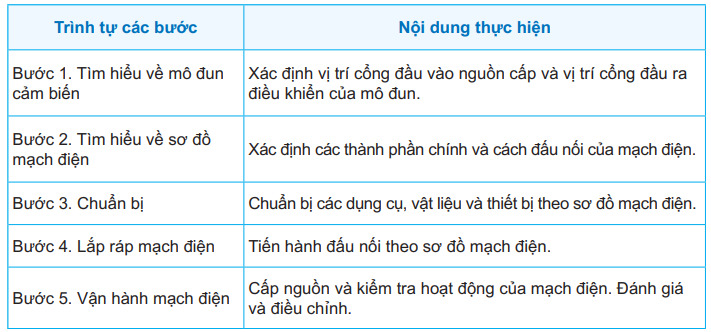 Tìm hiểu về mô đun
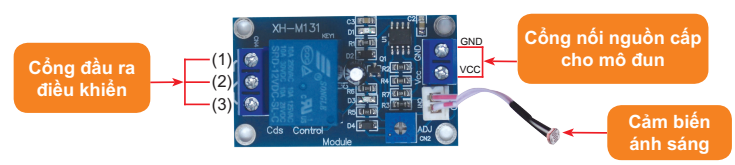 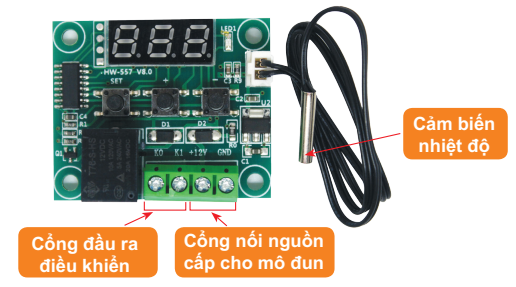 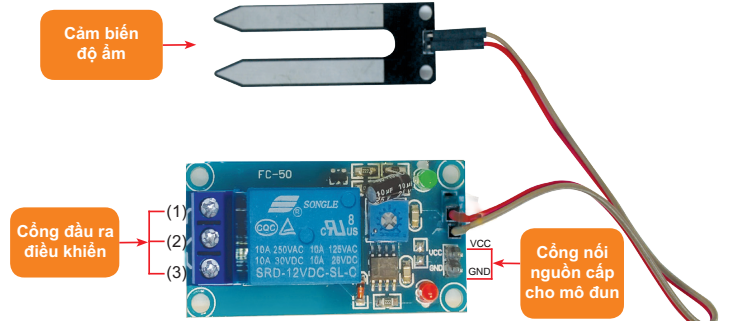 Cổng đầu ra
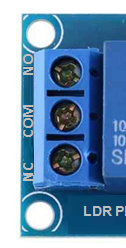 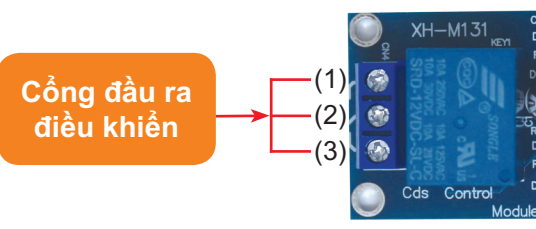 Cổng NO    – (1) : Cổng thường mở
Cổng COM – (2) : Cổng chung
Cổng NC     – (3): Cổng thường đóng
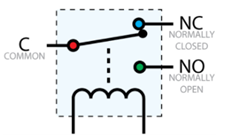 Cổng nối nguồn
Cổng Vcc (+12V): Nối với cực dương (+) của nguồn 
 Cổng GND: Nối với cực âm (-) của nguồn.
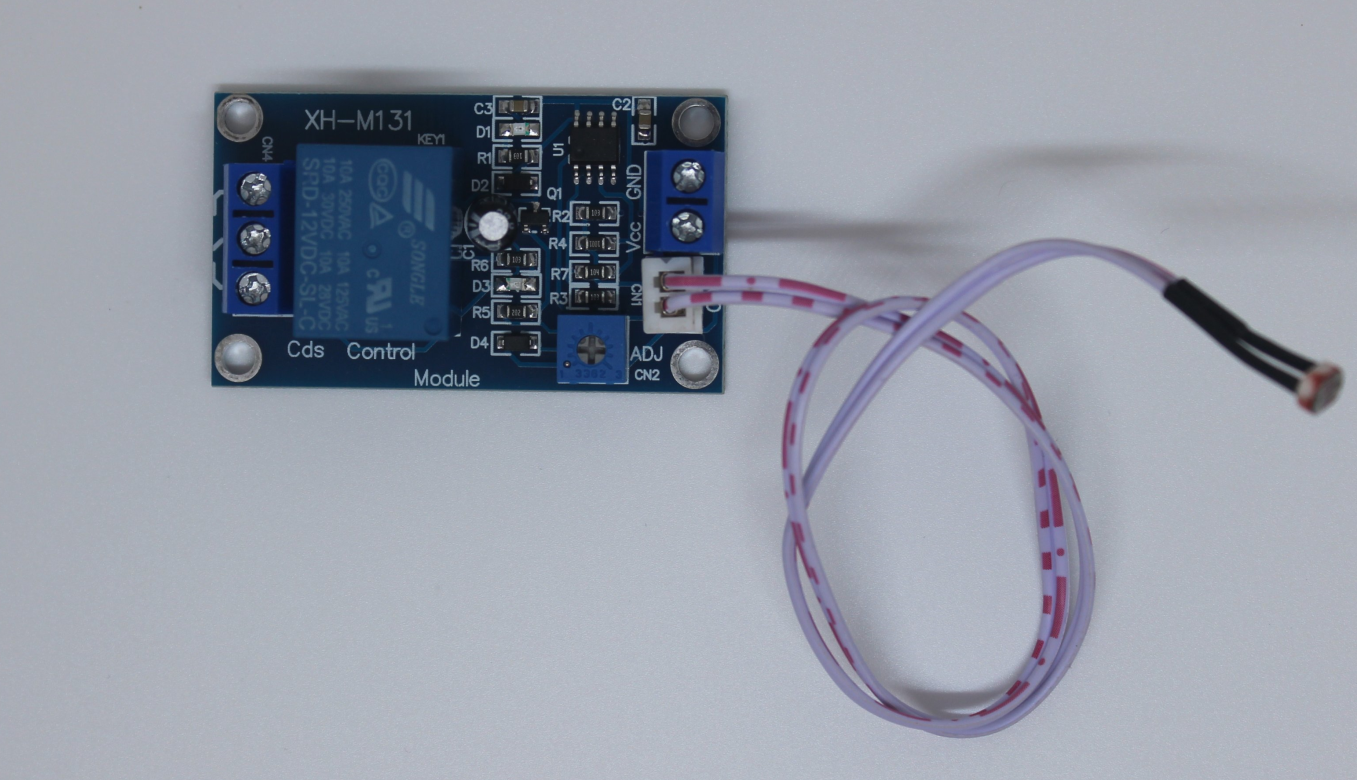 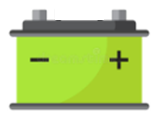 Nguồn 12V
Tìm hiểu về sơ đồ lắp mạch
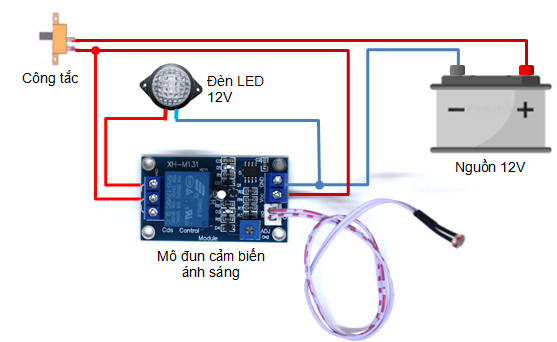 Nối nguồn cấp cho mô đun
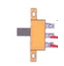 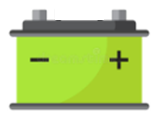 Công tắc
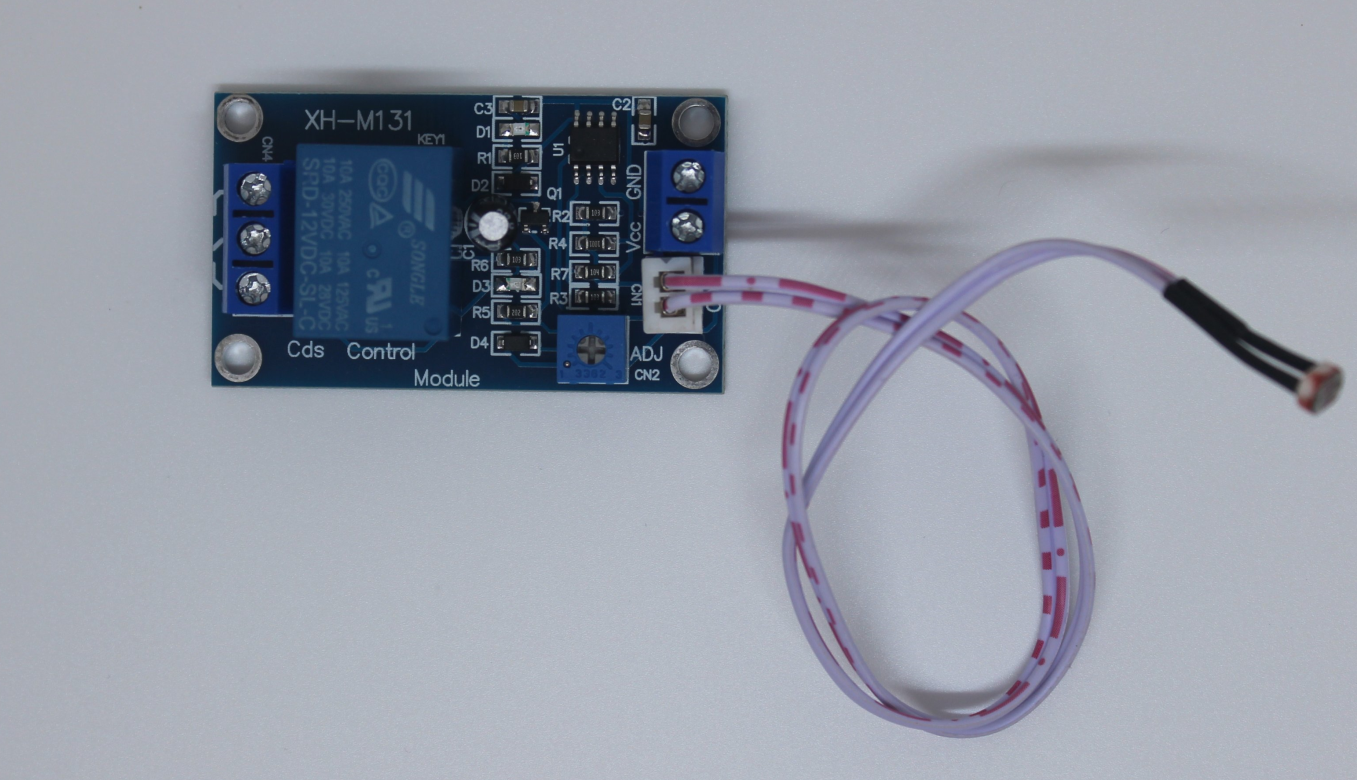 Nguồn 12V
Mô đun cảm biến 
ánh sáng
Nối đối tượng điều khiển với  mô đun
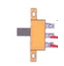 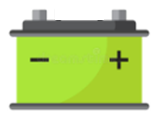 Công tắc
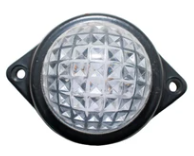 Đèn LED 
12V
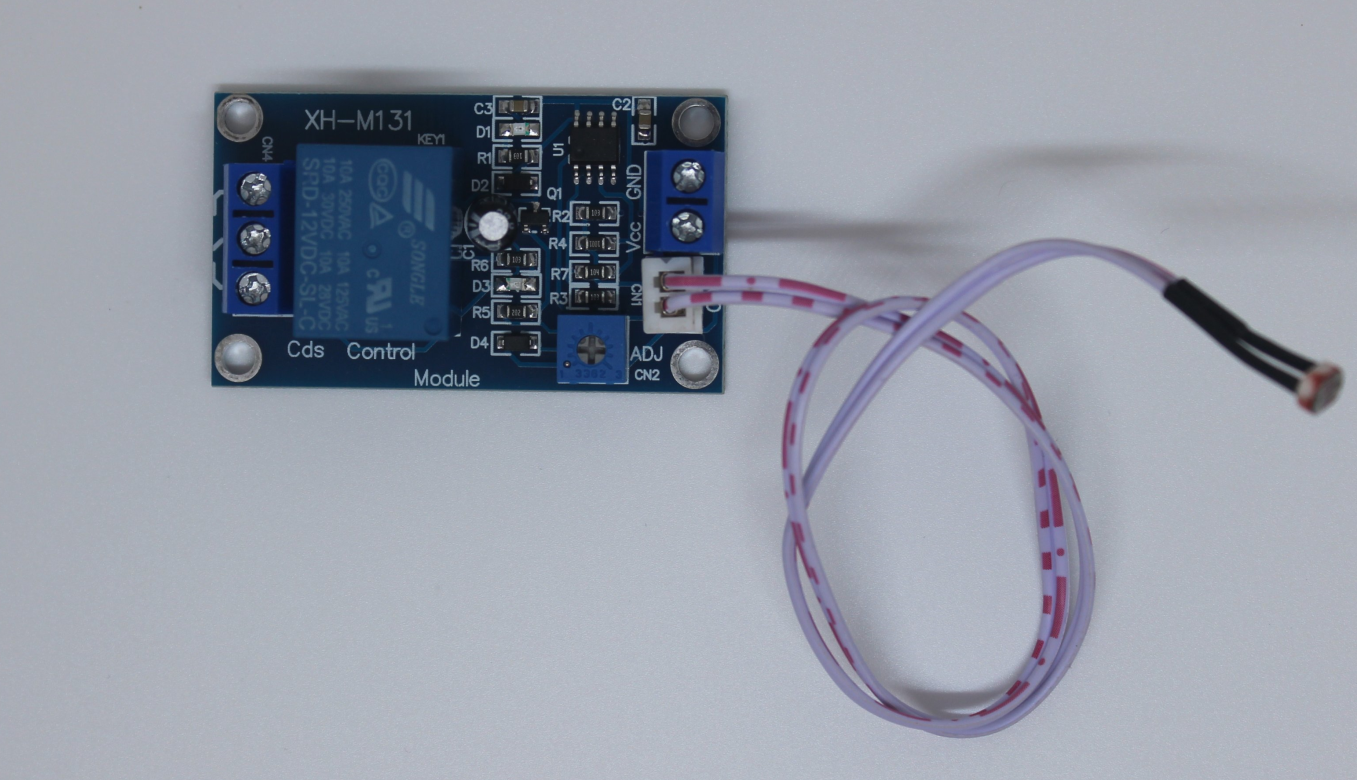 Nguồn 12V
Mô đun cảm biến 
ánh sáng
Một lưu ý khi lắp
Nối đúng nguồn cấp cho mô đun:
Đúng mức điện áp nguồn nuôi (12V/ 9V/5V)
Đúng cực (+) và (-)
Nối cổng đầu ra điều khiển:
 Nối với COM và với NO
Hoặc nối với COM và với NC
Chương 5. THIẾT KẾ KĨ THUẬT
Bài 18. Giới thiệu về thiết kế kĩ thuật                          3 tiết
Bài 19. Các bước cơ bản trong thiết kế kĩ thuật         2 tiết
Bài 20. Dự án: Thiết kế hệ thống tưới cây tự động    3 tiết
Cấu trúc các bài
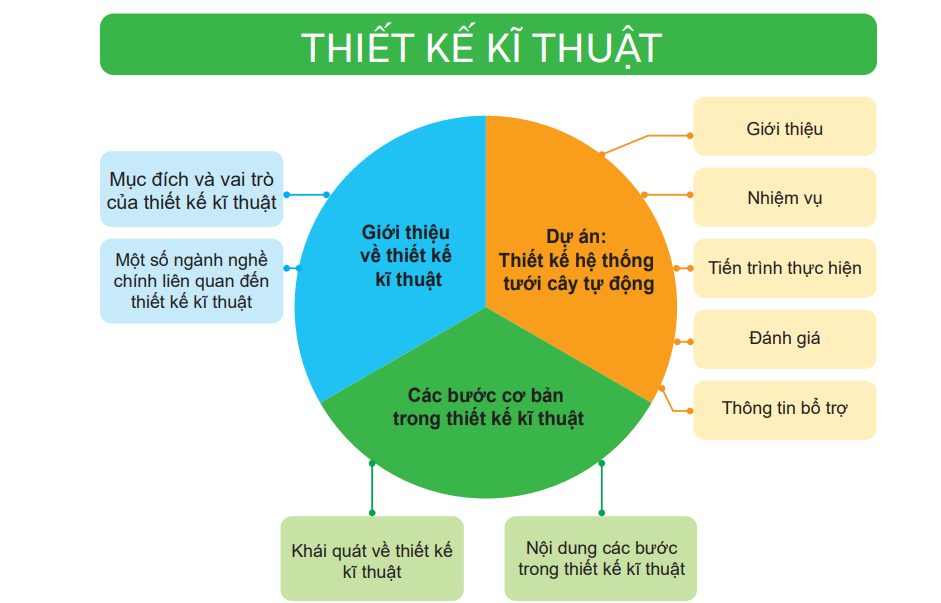 3 tiết
Bài 18
Bài 20
3 tiết
Bài 19
2 tiết
Đặc điểm nội dung
Mở rộng, phát triển dựa trên những nội dung, kiến thức về thiết kế kĩ thuật ở cấp tiểu học
Phù hợp với vốn kinh nghiệm HS đã có từ việc tiếp xúc, sử dụng, cải tiến và sáng tạo một số sản phẩm công nghệ, đồ chơi, sản phẩm tiêu dùng hàng ngày.
Vận dụng kiến thức của các chương trước cùng kinh nghiệm học tập để giải quyết vấn đề thực tiễn
Trọng tâm
Vấn đề xuất phát từ thực tiễn
Cần thiết:
Dạy HS biết phát hiện vấn đề
Cho biết ý nghĩa của việc giải quyết vấn đề
Thúc đẩy động lực giải quyết vấn đề
Tạo điều kiện thuận lợi để HS học tập qua giải quyết vấn đề
Vấn đề xuất phát từ thực tiễn
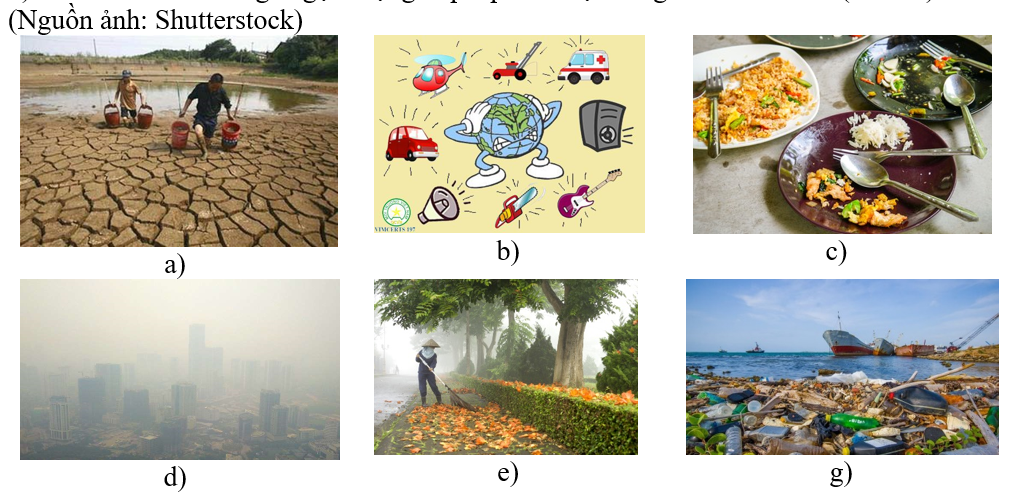 “Mở cửa sổ” để phát hiện vấn đề
Thấu hiểu sự bất tiện, khó khăn
Mong muốn cải tiến sản phẩm cũ
Đề xuất mới
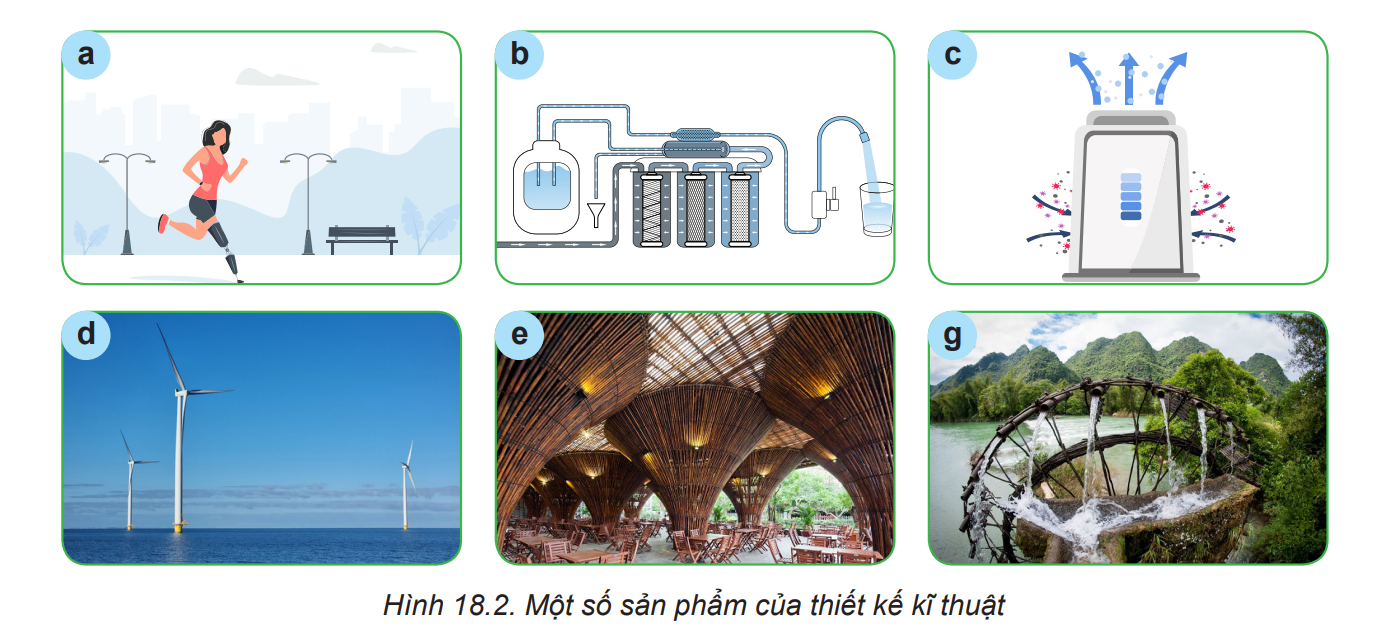 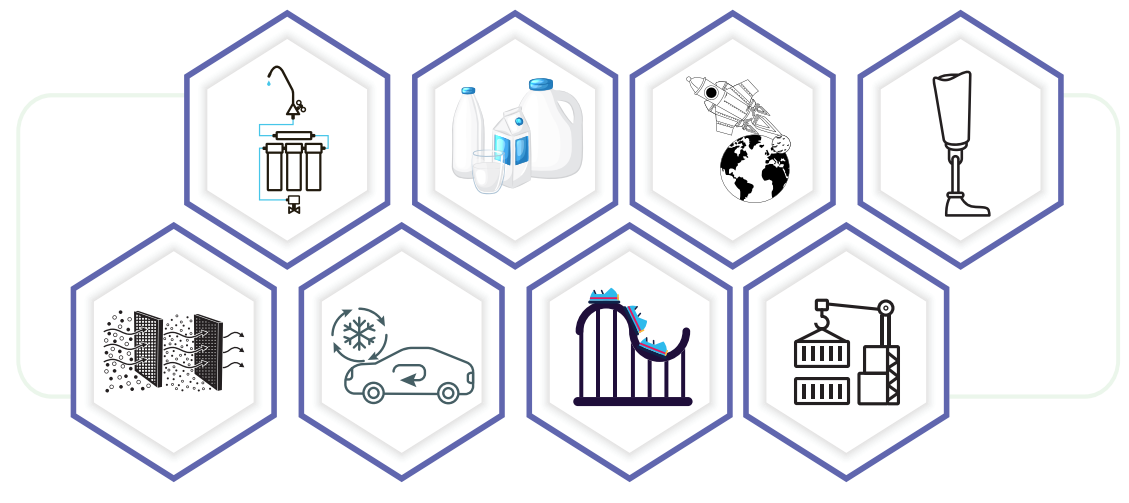 Giải pháp công nghệ là kết quả của qui trình thiết kế kĩ thuật (EDP)
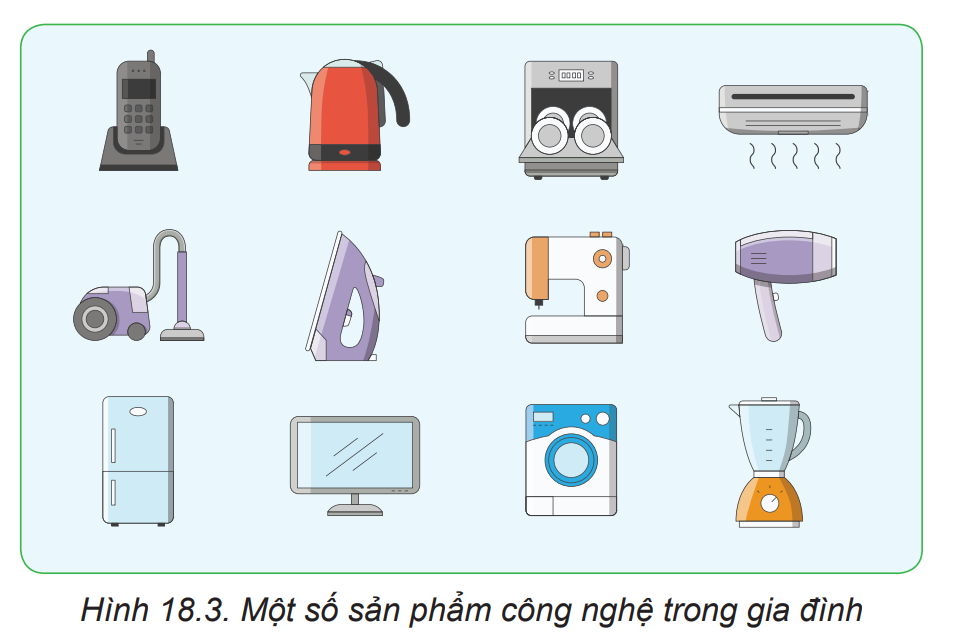 Nắm rõ qui trình
Thực hiện đủ bước
Trải nghiệm sâu các bước
Tư duy liên môn, sáng tạo
Thực hành thuần thục 
Sử dụng công nghệ hỗ trợ hiệu quả
Dự án thiết kế kĩ thuật ở trường học
Khai thác SGK hiệu quả
Khai thác tiềm năng HS  tối đa
Gần gũi với học sinh
Phù hợp với địa phương và lớp học
Có tính linh hoạt và độ tùy chỉnh cao
Giúp HS hướng nghiệp
Một lưu ý khi thực hiện dự án
Giới thiệu dự án:
Có thể giới thiệu và nêu nhiệm vụ của dự án từ bài 18, sau phần “I. Mục đích và vai trò của thiết kế kĩ thuật”

Có thể cho HS đề xuất thêm một đến hai dự án khác để lựa chọn thực hành qui trình thiết kế, phù hợp với thực tiễn cấp thiết của địa phương và lớp học.
Một lưu ý khi thực hiện dự án
Thực hiện và đánh giá dự án, đánh giá HS:
 Khuyến khích HS thực hiện đủ các bước của qui trình thiết kế và lập kế hoạch rõ ràng

Đánh giá HS tại nhiều thời điểm, nhiều nội dung, nhiều kĩ năng khác nhau. Cho HS cơ hội cùng GV xây dựng bảng tiêu chí đánh giá.

Đặc biệt, lưu ý HS viết nhật ký và ghi lại chân thực dữ liệu, kết quả của các bước thực hiện - nhất là bước thử nghiệm.  Không cần “báo cáo đẹp”. 

               SAI HỎNG VÀ THẤT BẠI LÀ DỮ LIỆU VÀ BÀI HỌC QUÍ GIÁ!
Xin cảm ơn!